AI Tsunami and the Emergence of Feeling Economy 
The Bright Future of Relationship Selling Jobs
Raj AgnihotriMorrill Professor, Mary Warner Fellow, Director of Ivy Sales Forum, and Assistant Dean for Industry EngagementIvy College of Business, Iowa State UniversityMichael (Mike) KrushProfessor of Marketing, Associate Director National Strategic Selling InstituteDaniel D. Burke Chair For Faculty Kansas State University
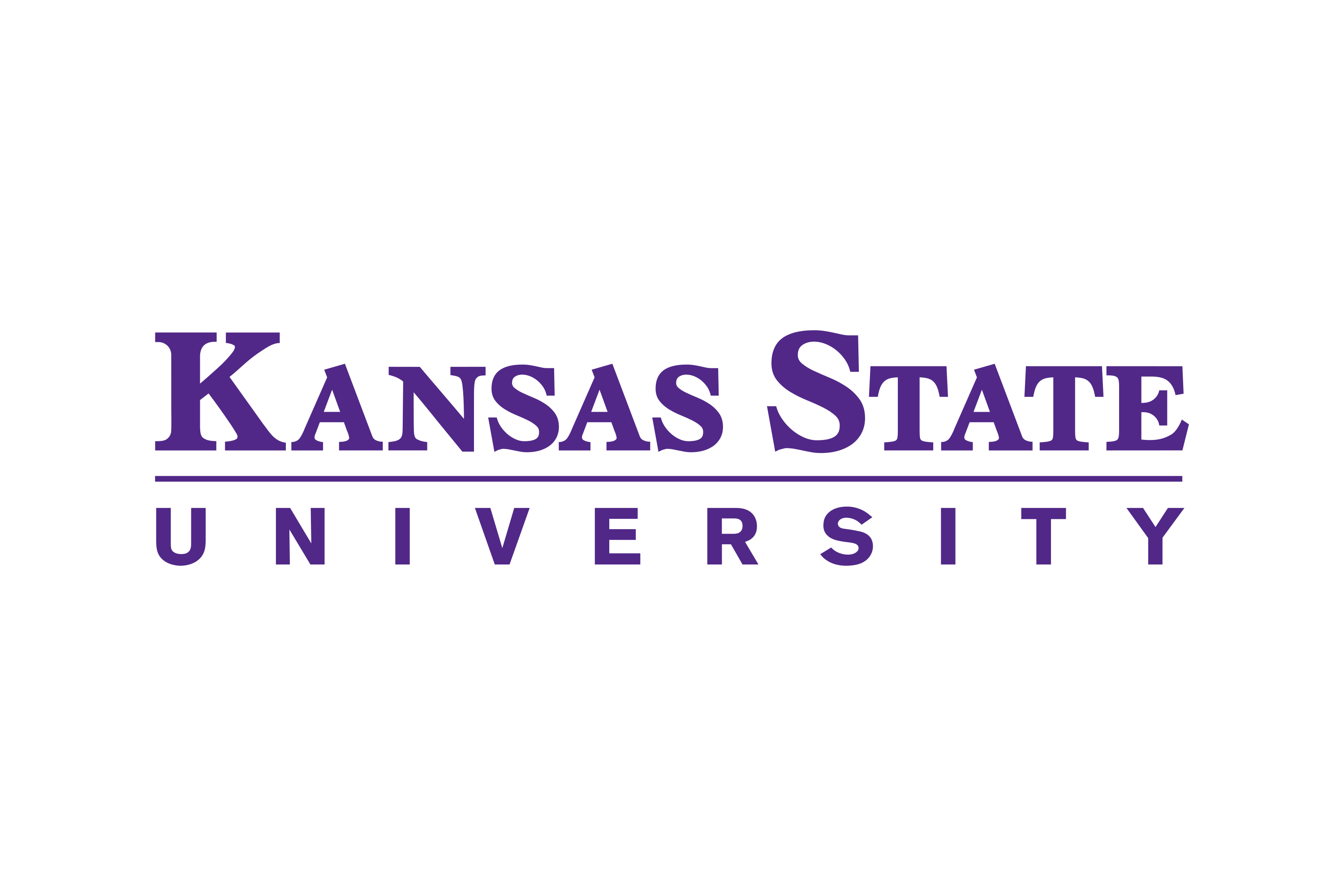 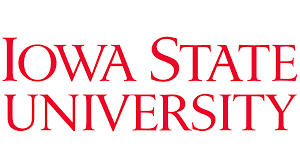 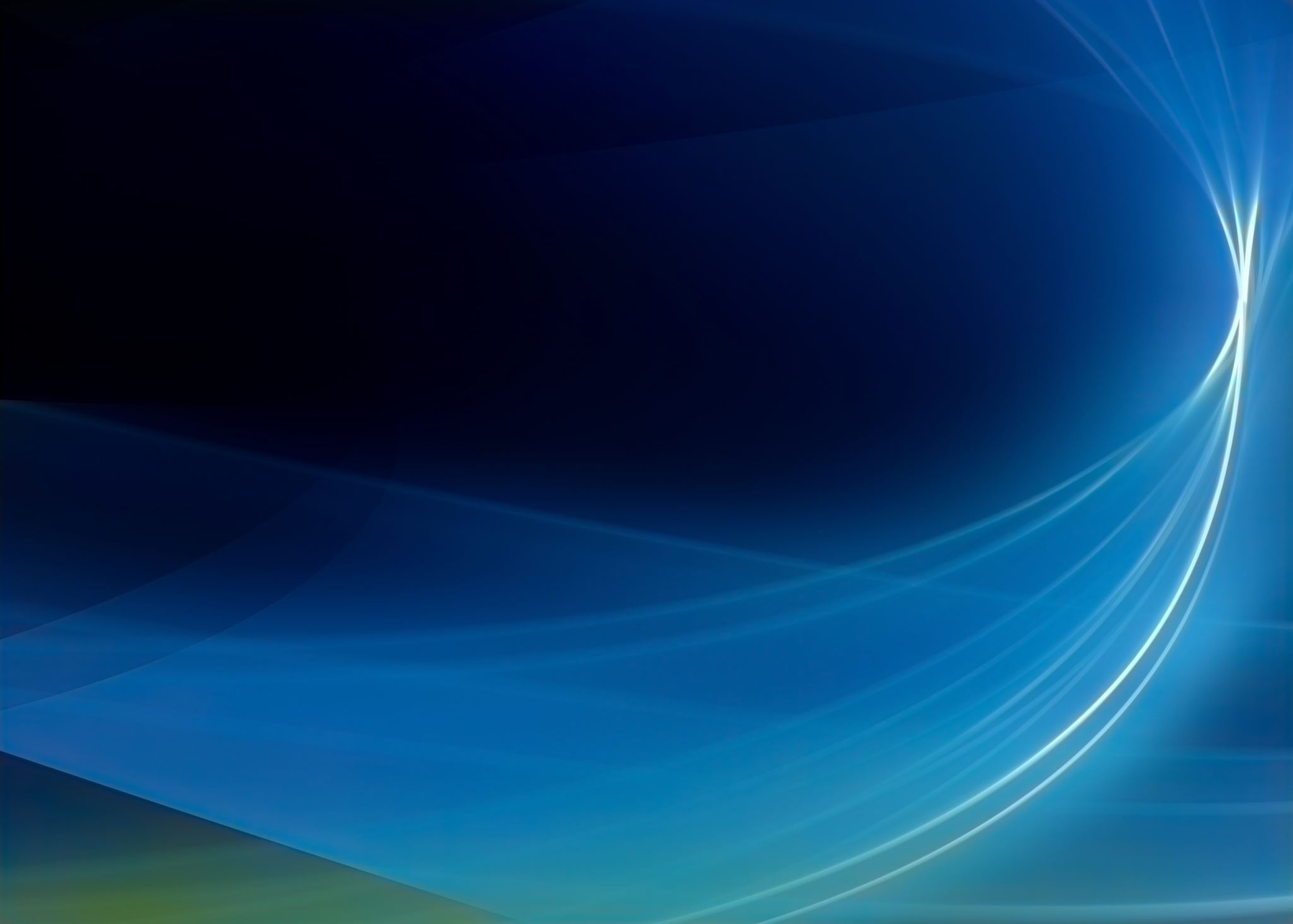 Agenda
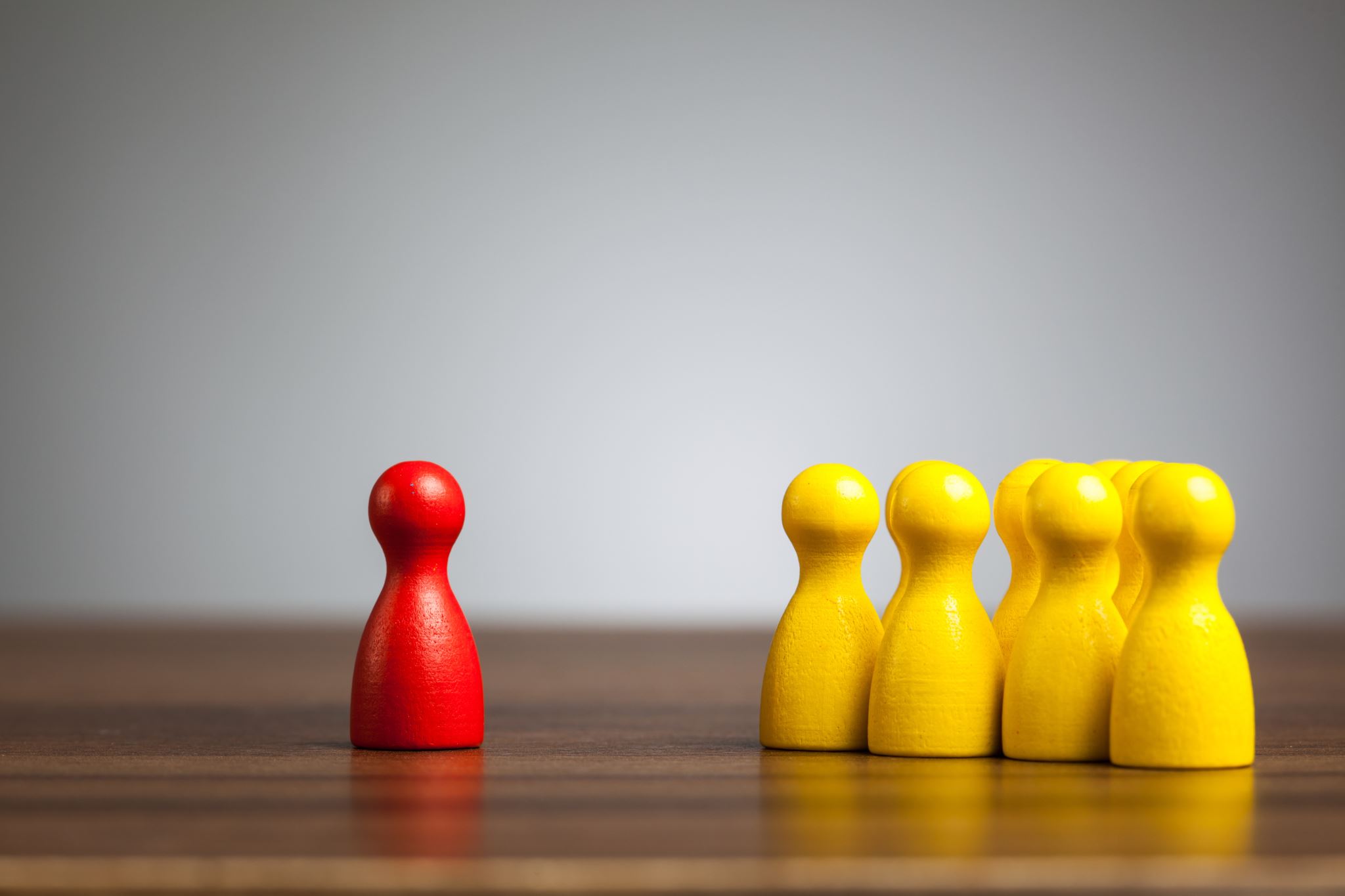 The evolution of economies
Huang, M. H., Rust, R., & Maksimovic, V. (2019). The feeling economy: Managing in the next generation of artificial intelligence (AI). California Management Review, 61(4), 43-65.
Feeling Economy
Workforce nature
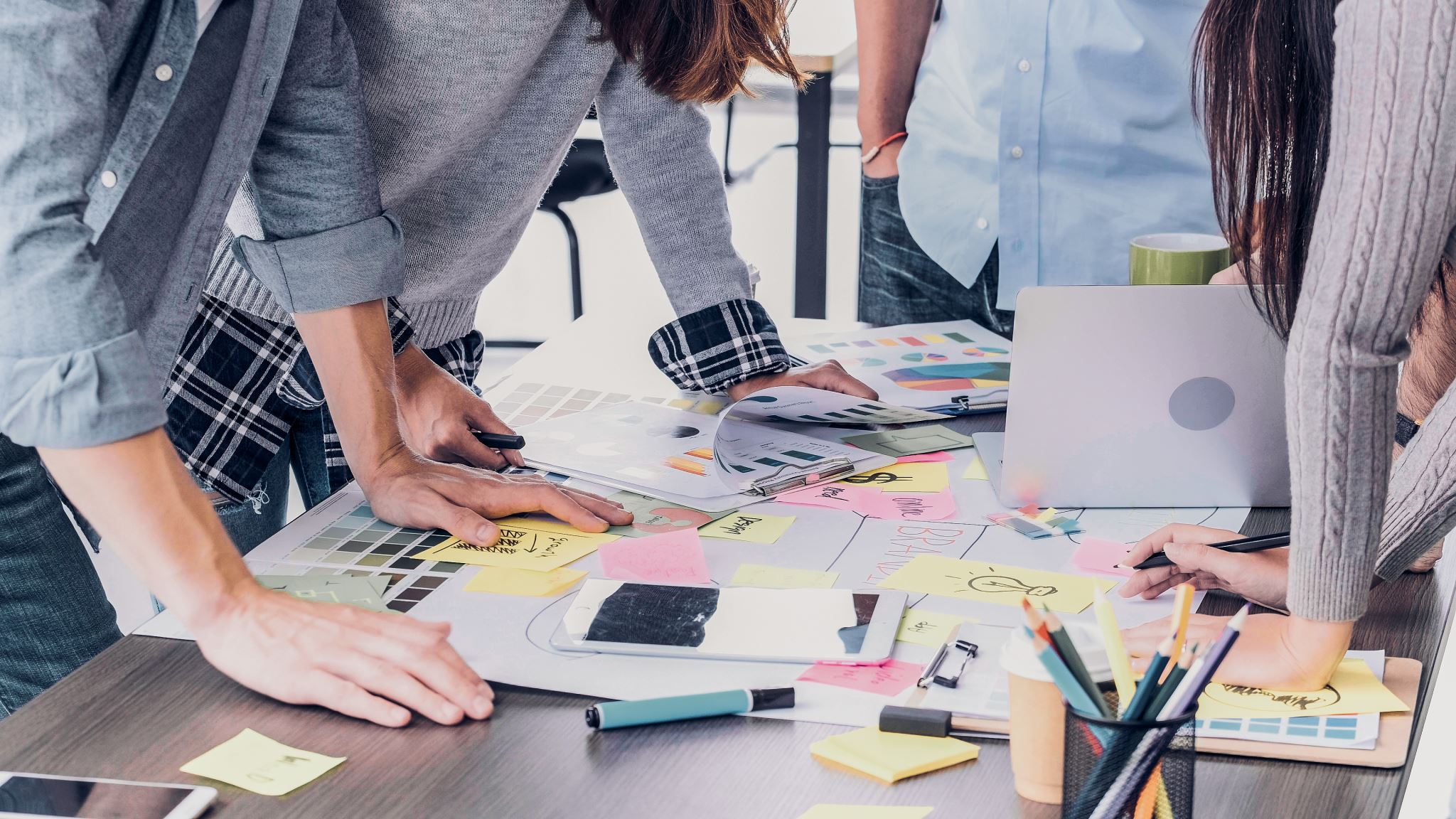 The Current Landscapeof AI
Organizations Regularly Using AI in Given Functions
(McKinsey Global Survey)
Source: The State of AI in 2023: Generative AI’s Breakout Year (McKinsey & Company)
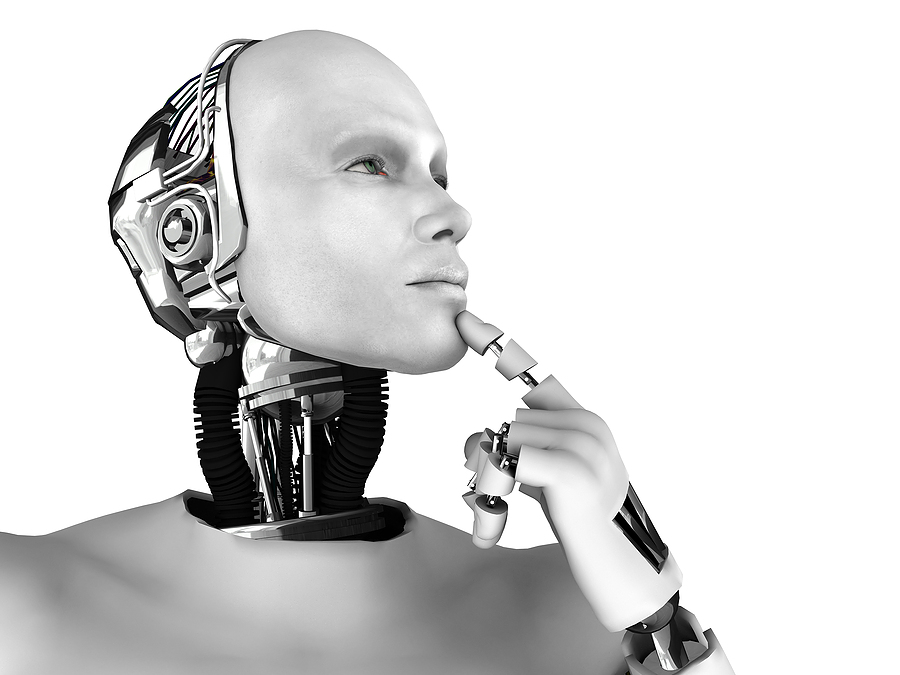 Are all AI tools the same?
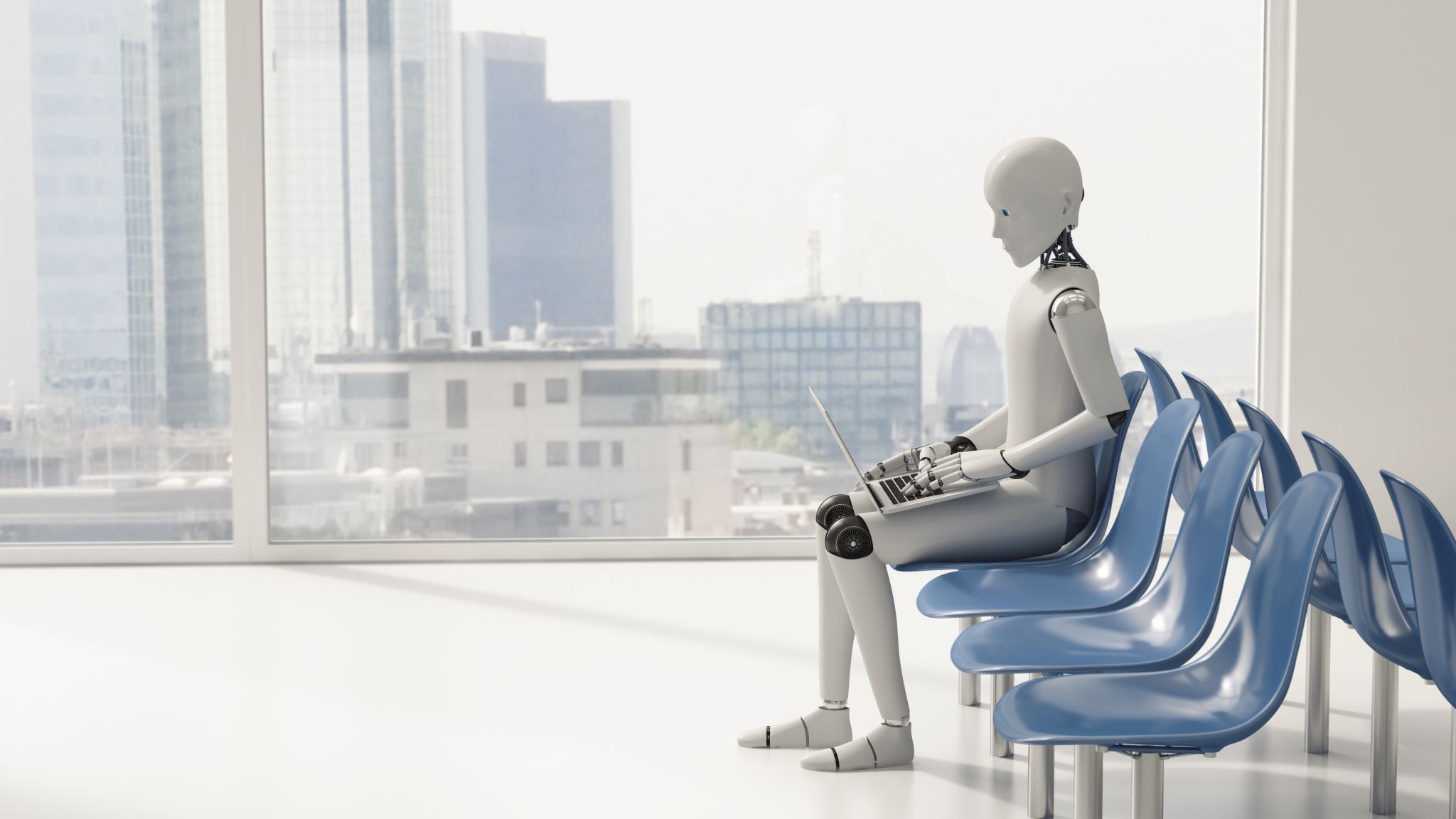 Conversational AI vs. Generative AI
Differ in their applications, outputs, features, capabilities, and objectives. 
GenAI models are built upon the diverse data that allows these models to recognize a wide range of prompts and create content that fits them. 
Conversational AI models are built upon large volumes of data focused on the most common ‘context’ questions, responses, and conversations and thus mimic human speech involving personalized and insightful communication.
Real-life applications of Conversational AI
Conversational AI and Relationship Selling
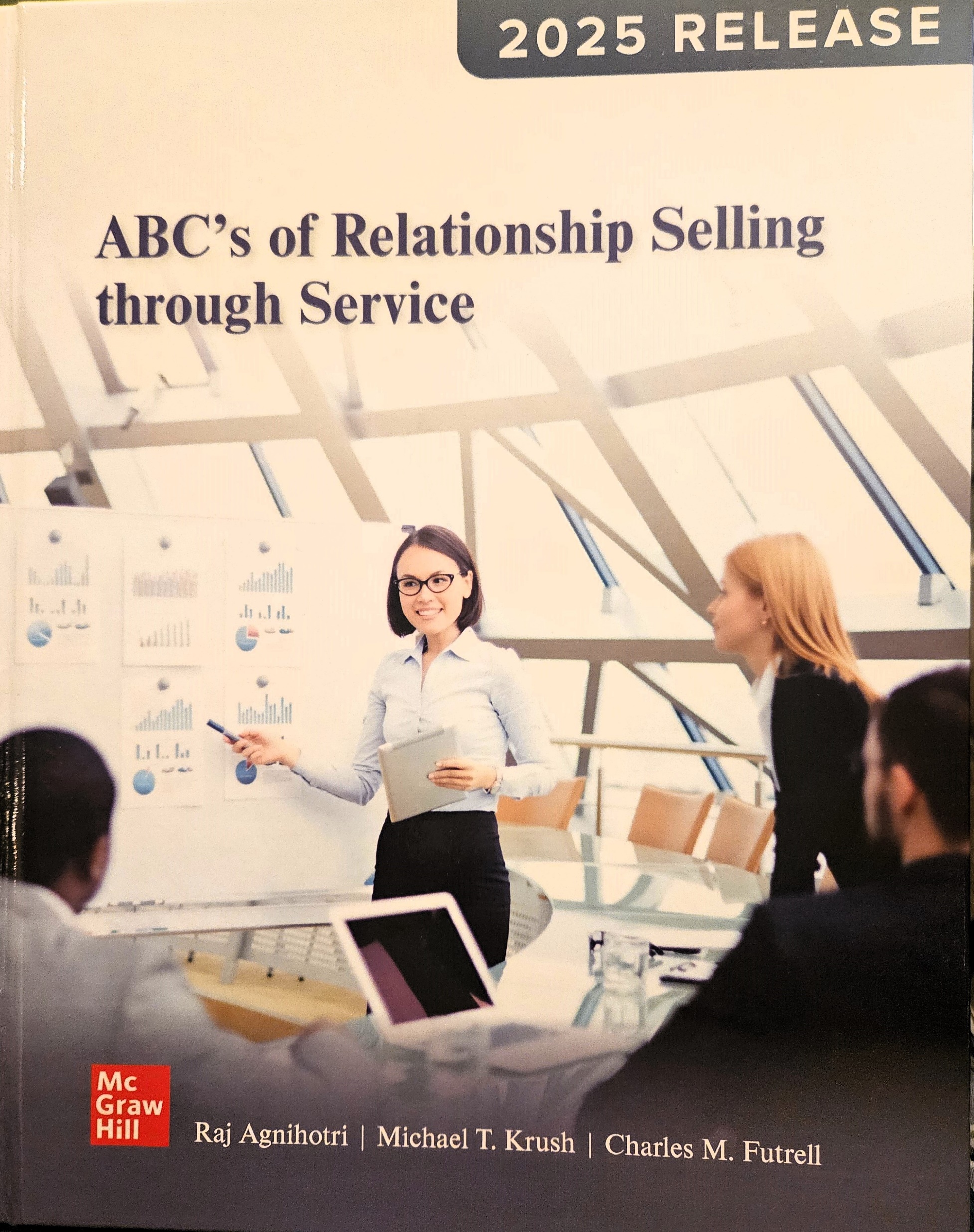 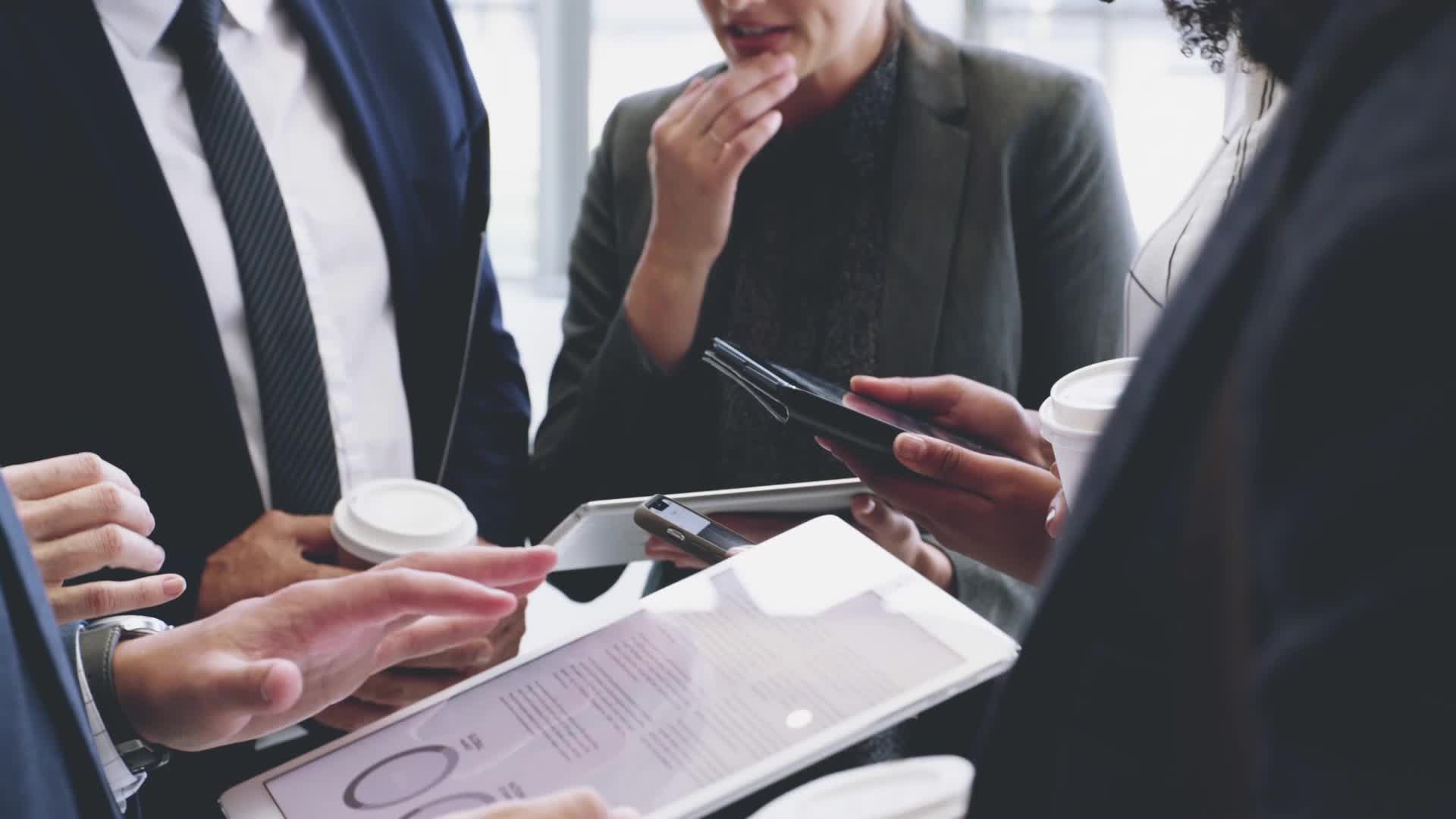 AI and Future of Relationship Selling Jobs
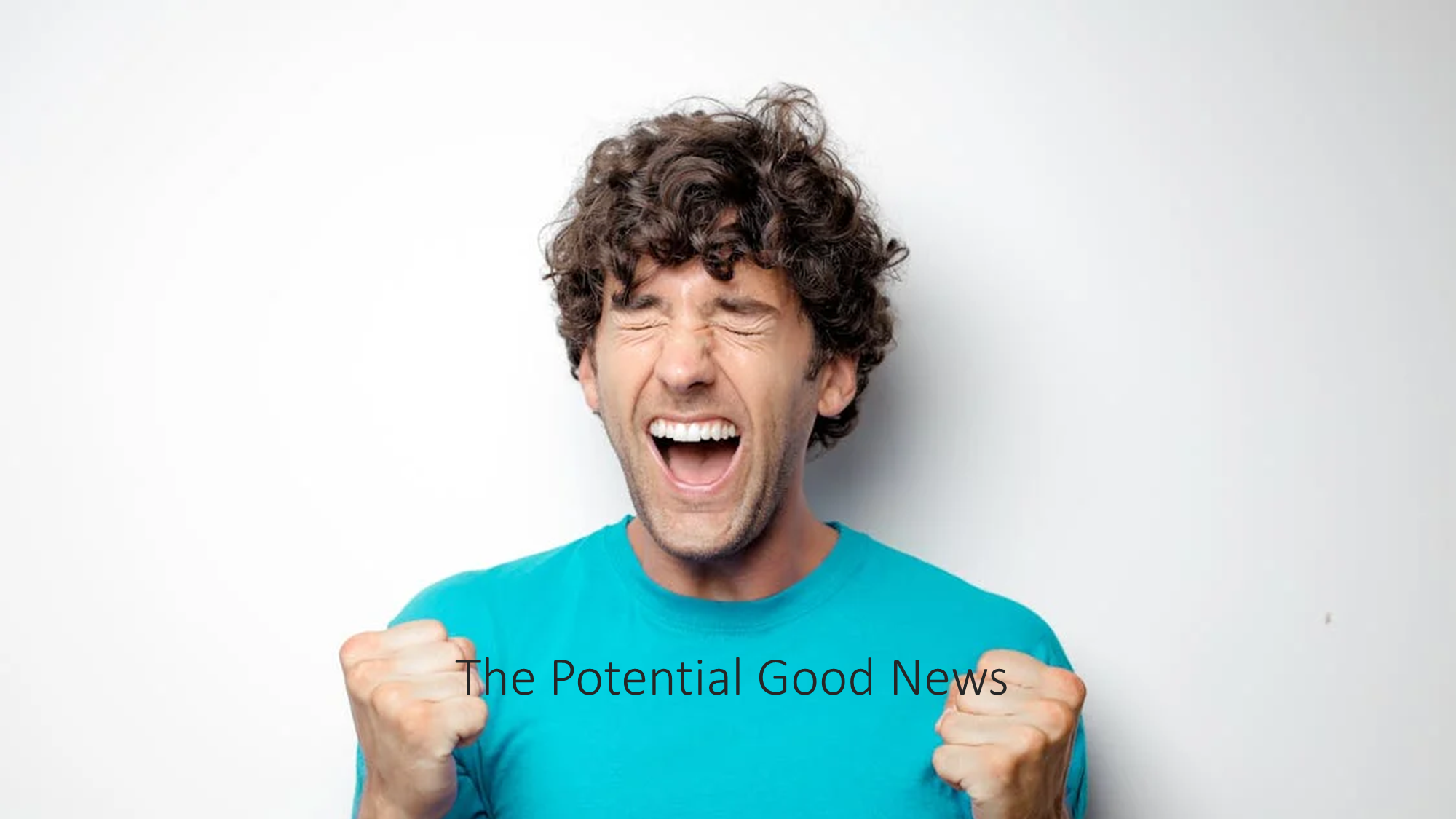 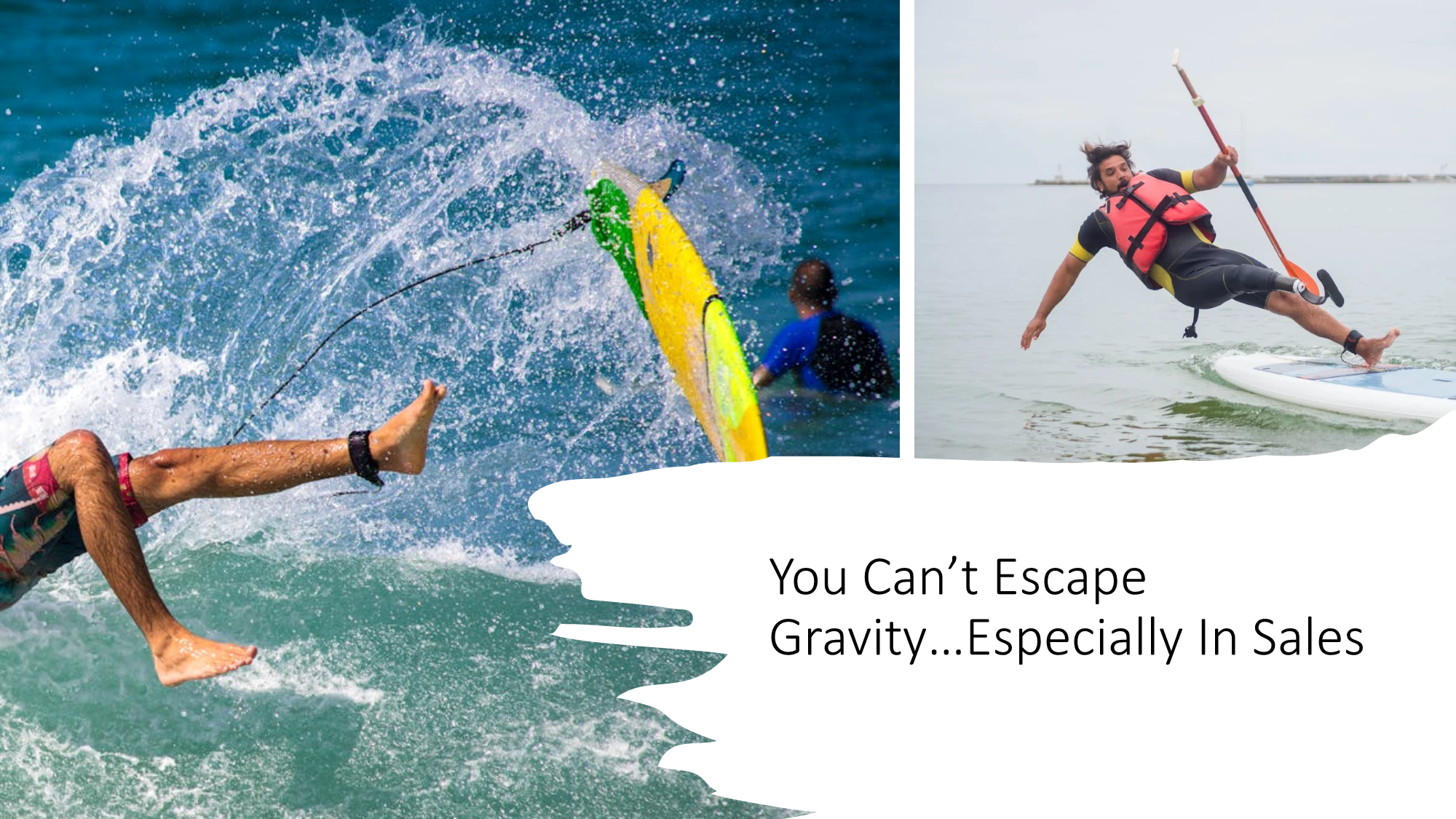 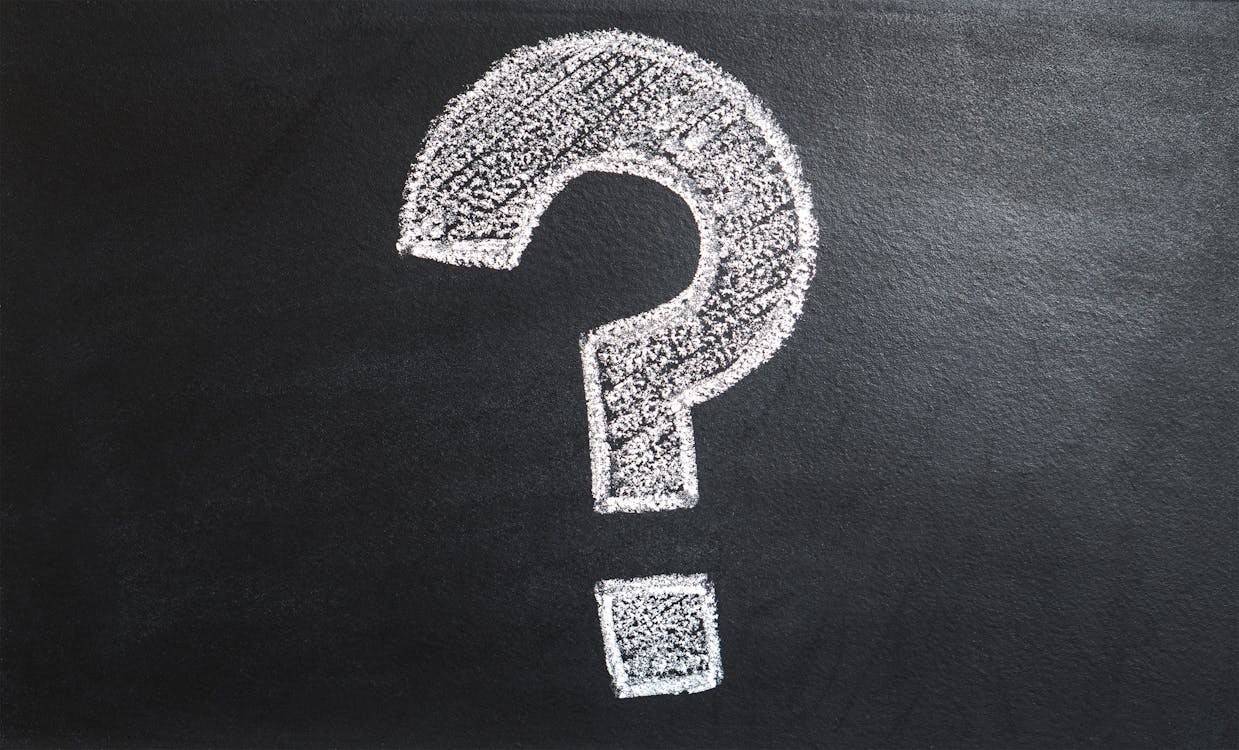 Percent of Time Sales Reps Invest In Non-Selling Activities
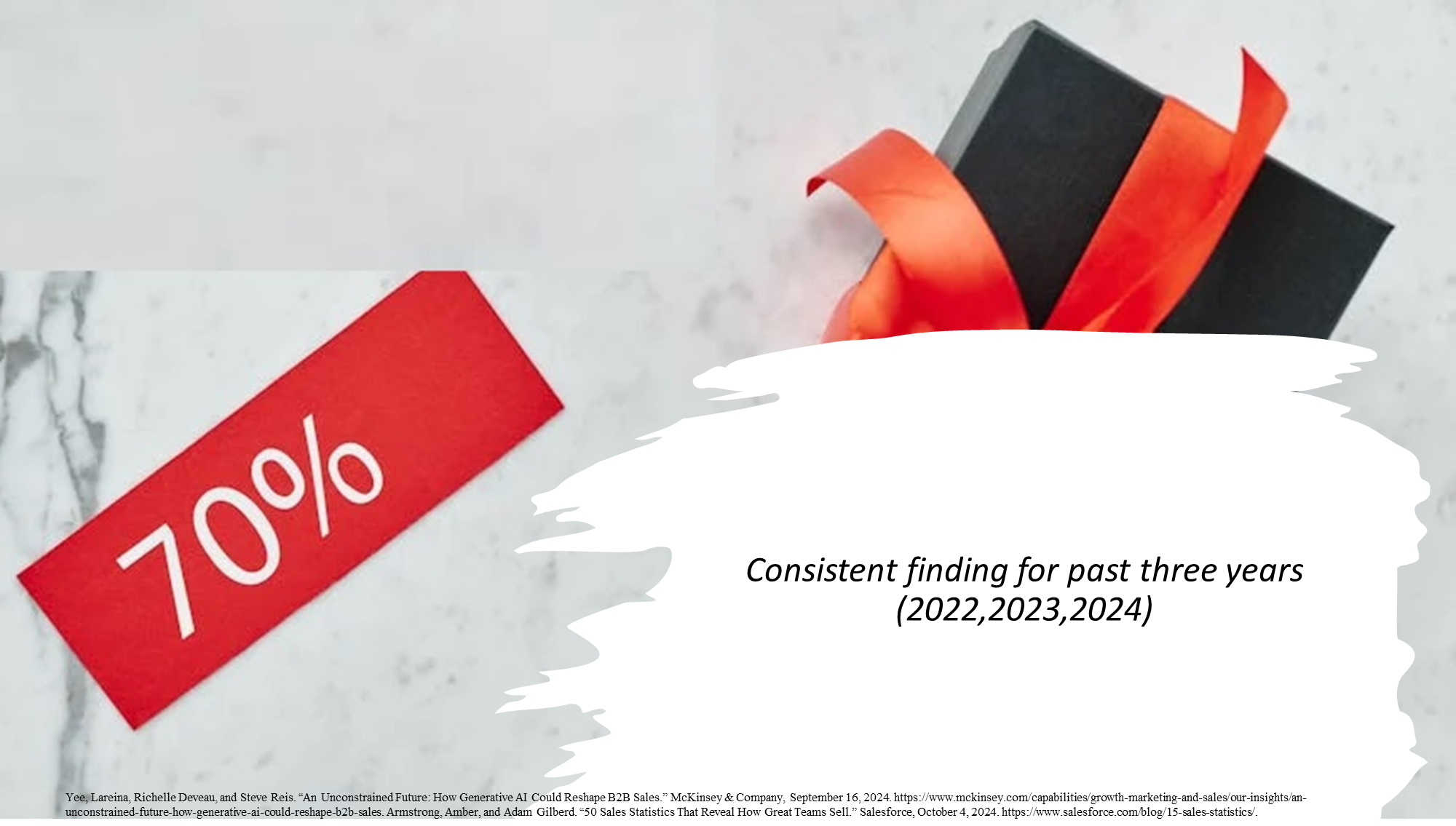 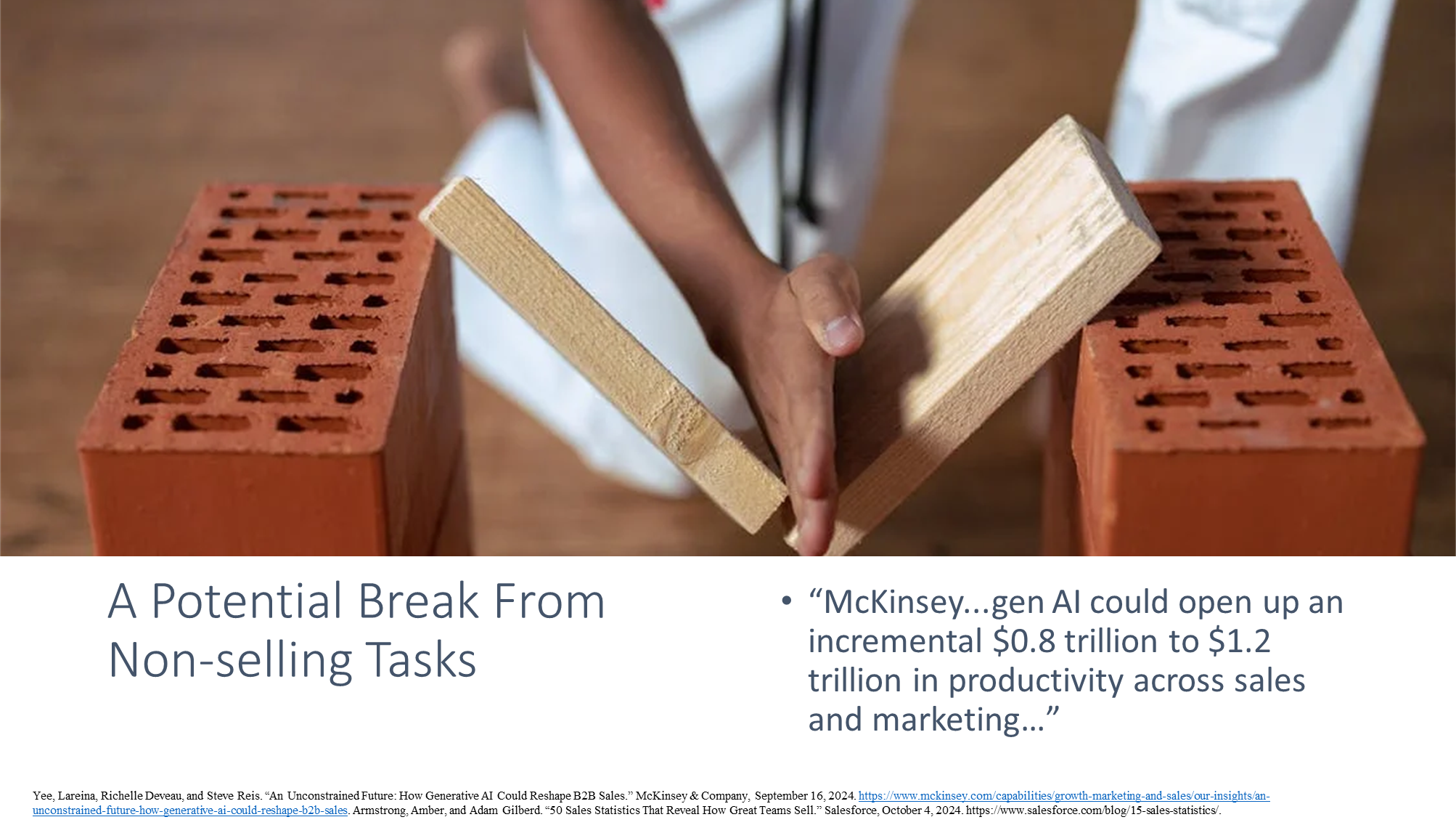 [Speaker Notes: “Reps spend 70% of their time on nonselling tasks — a figure that is virtually unchanged from the 2022 State of Sales report, when reps spent 72% of their time on nonselling tasks.”]
Possibilities
Advantages
Applications
Pattern recognition
(Classification)
Insights
Social listening
Superior Predictive Power
(Prediction)
Forecasting
Targeting
Generate Copies & Images
(Generation)
Personalization
Communications
“Agentforce” is a layer of Salesforce’s software package, providing customers who buy in with quick-to-set-up “agents” that can complete various simple tasks in sales, marketing, commerce and more. “
San Francisco Gate (SFGate). "SF's Salesforce Begins 2,000-Worker ‘Hiring Surge’ for Selling AI." SFGate, 2024. https://www.sfgate.com/tech/article/salesforce-hiring-2000-account-executives-19989301.php.. https://www.salesforce.com/agentforce/
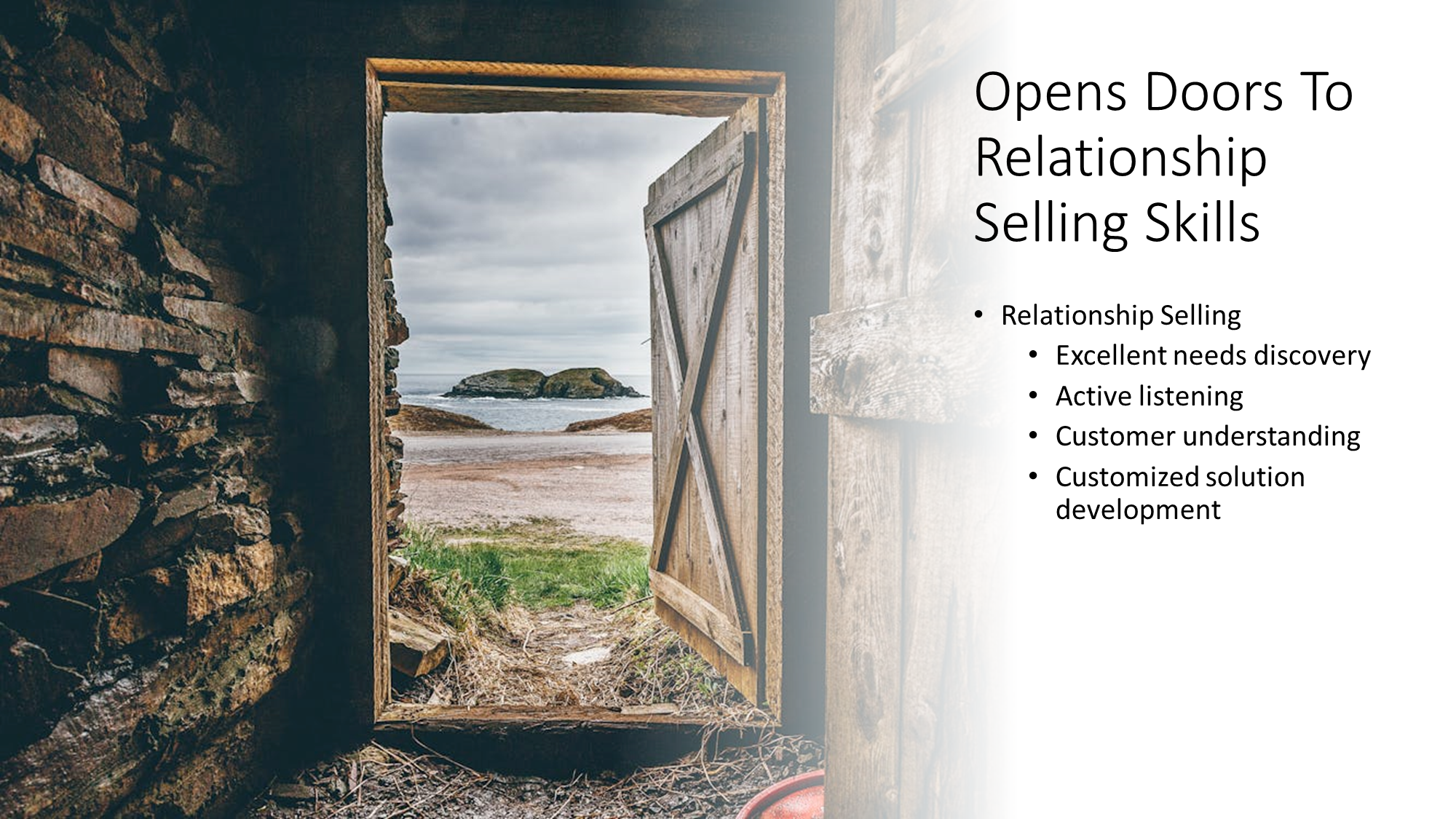 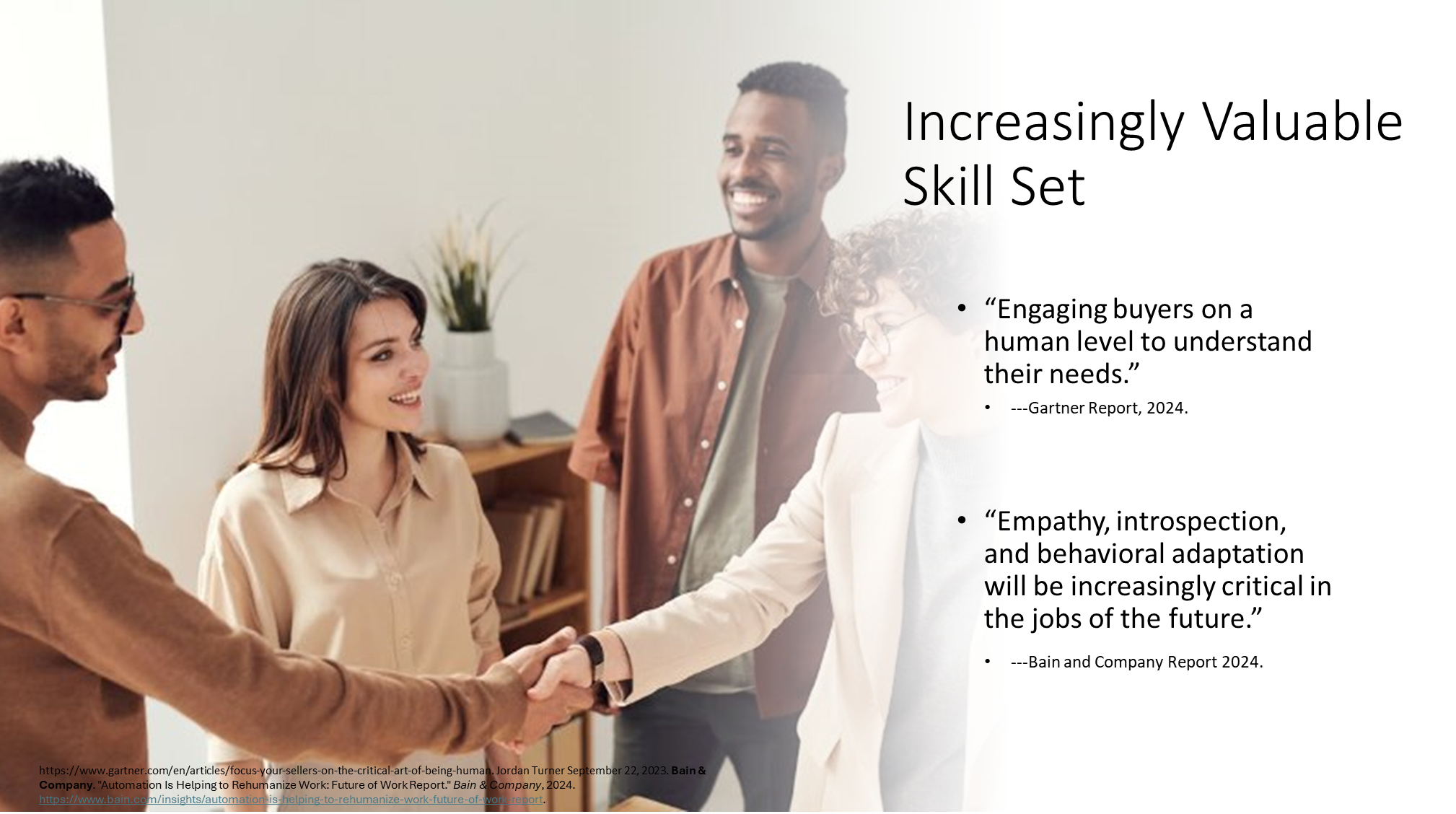 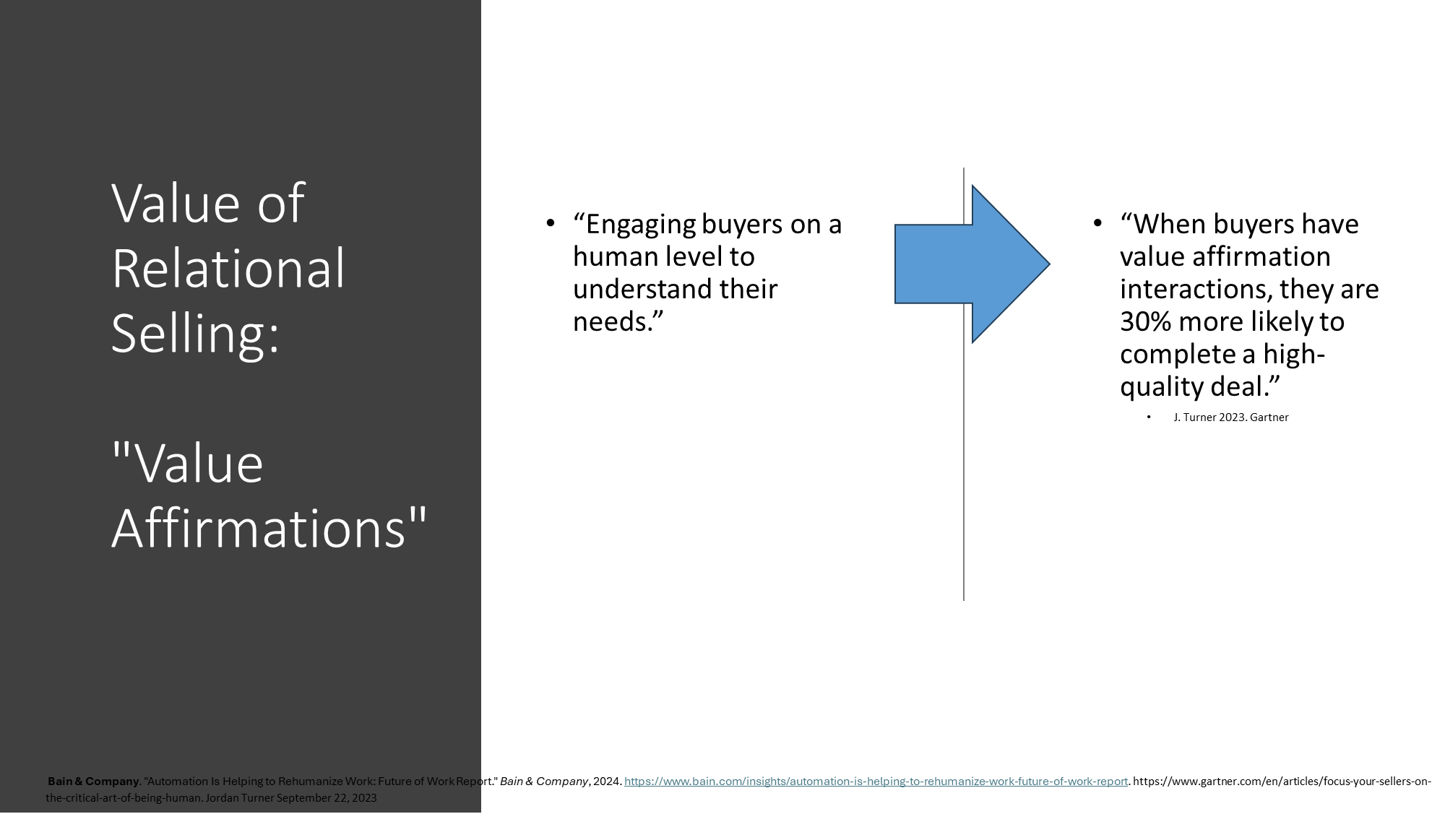 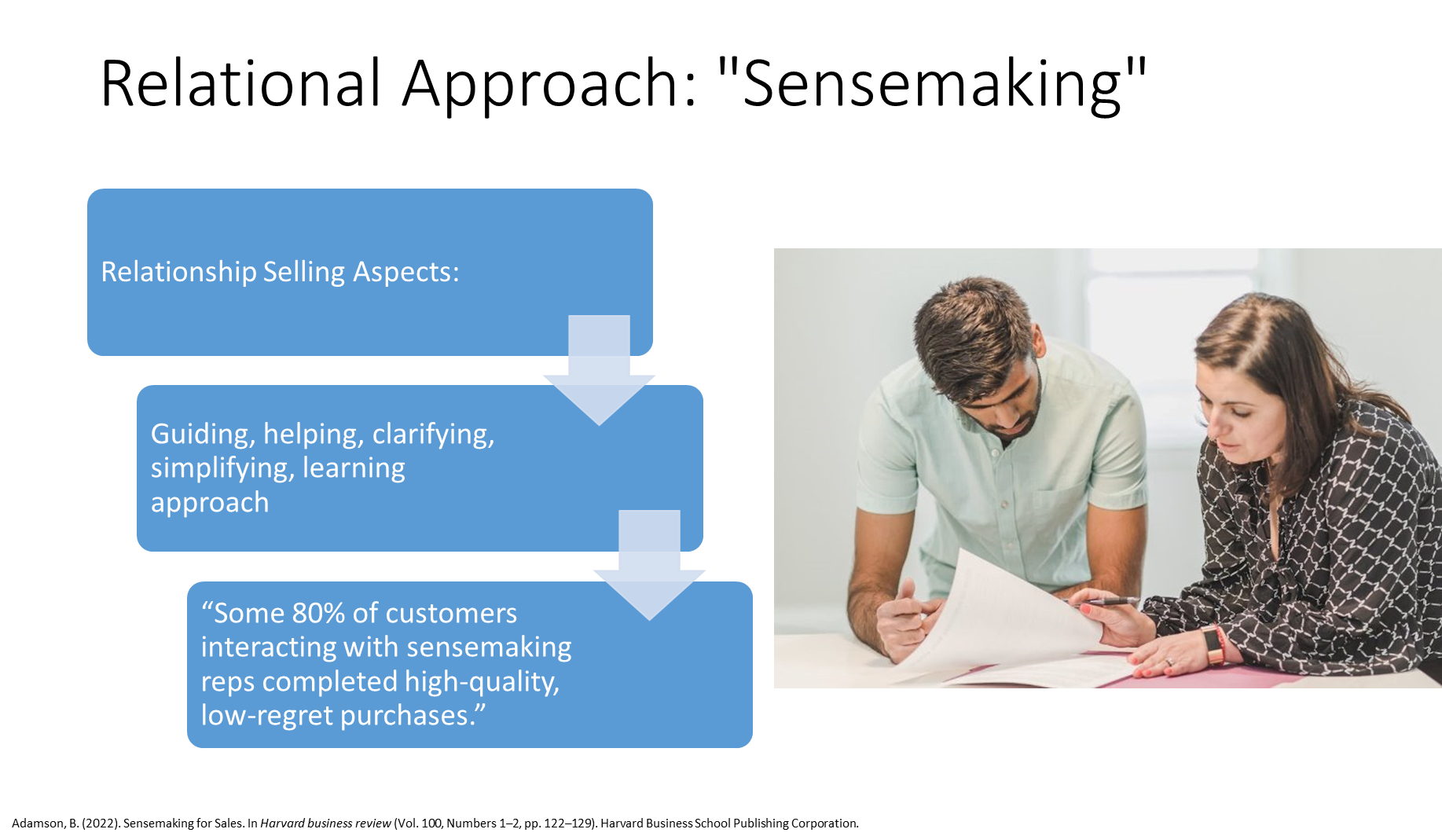 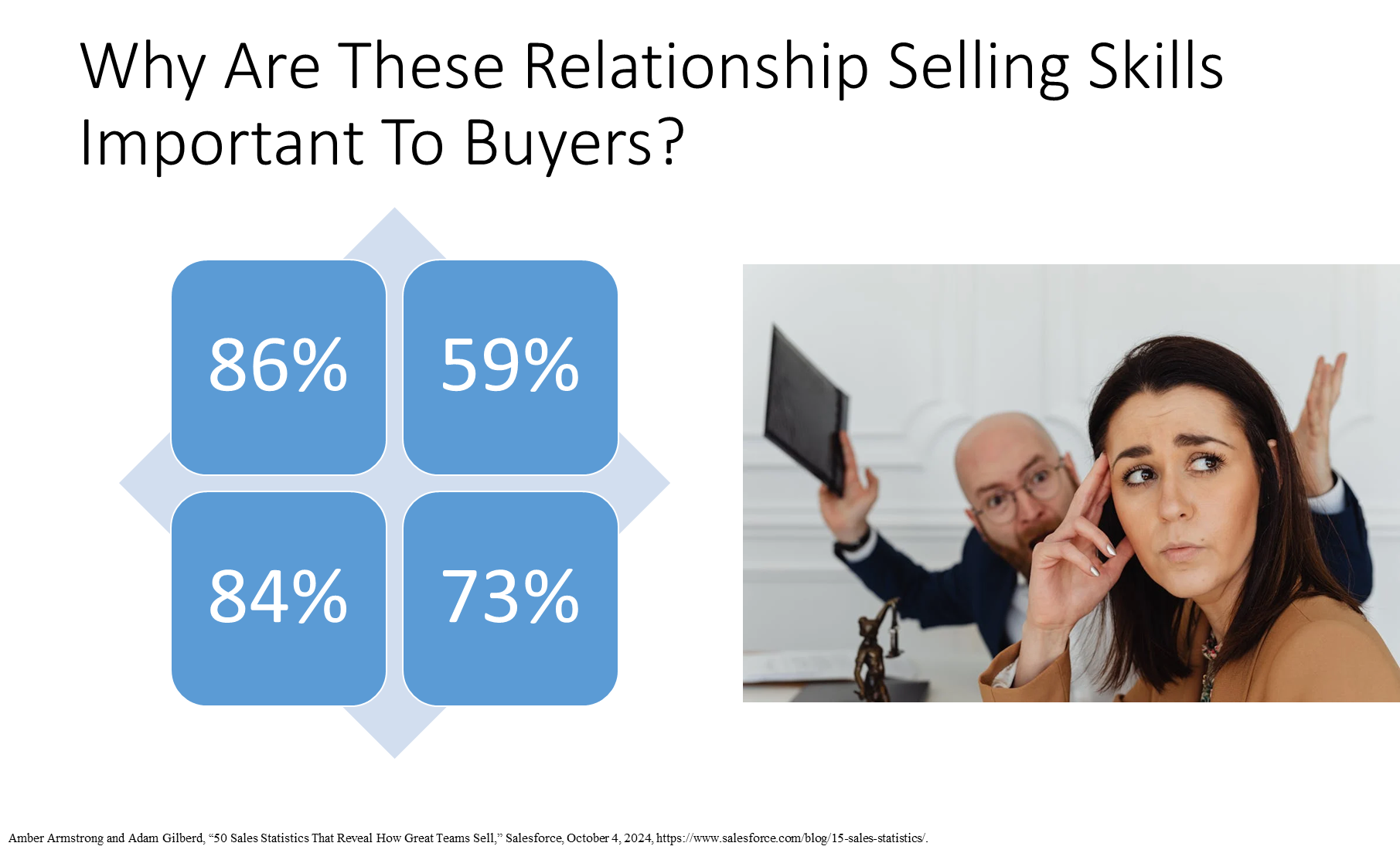 [Speaker Notes: ———. “50 Sales Statistics That Reveal How Great Teams Sell.” Salesforce, October 4, 2024. https://www.salesforce.com/blog/15-sales-statistics/.]
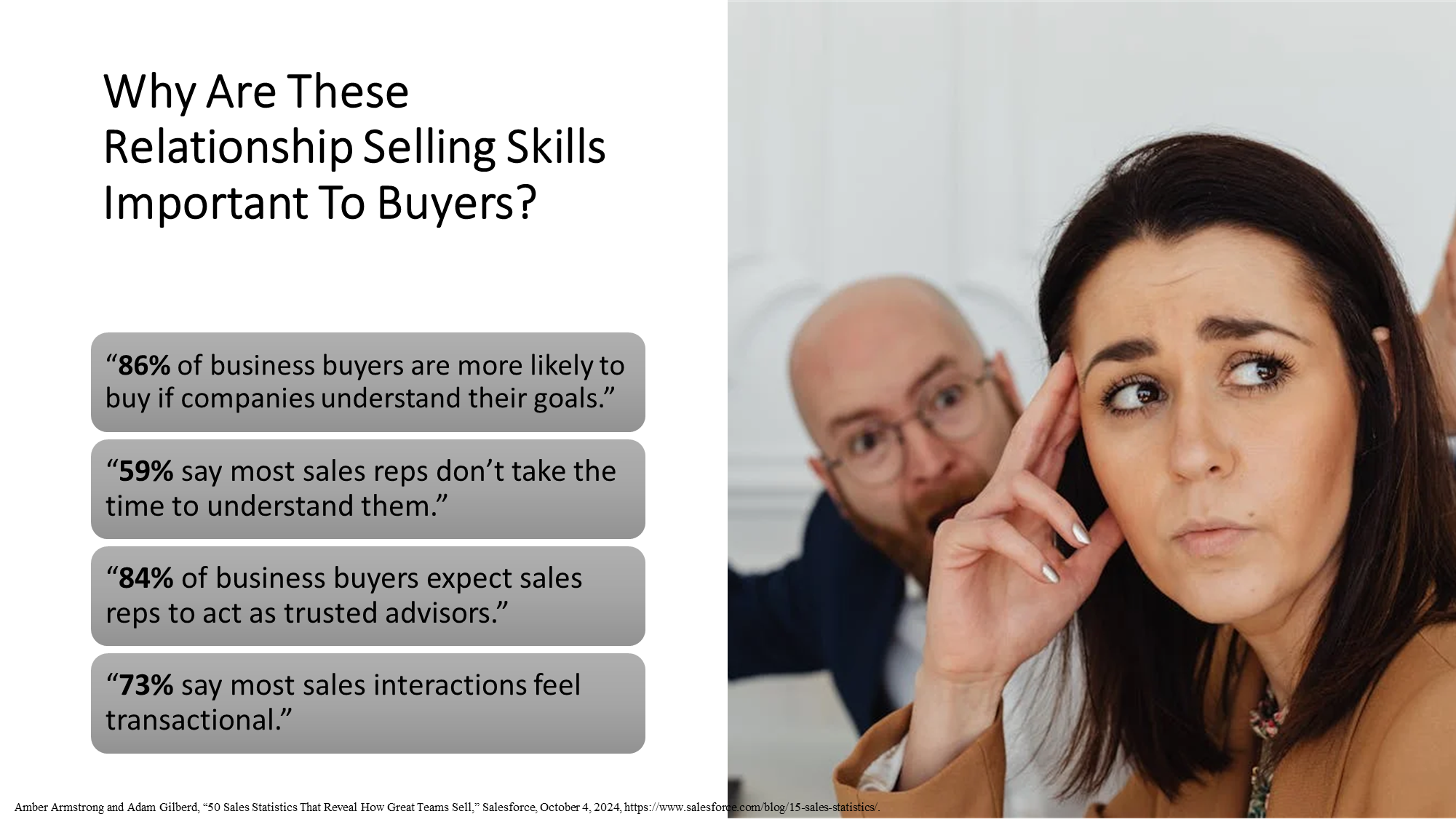 [Speaker Notes: ———. “50 Sales Statistics That Reveal How Great Teams Sell.” Salesforce, October 4, 2024. https://www.salesforce.com/blog/15-sales-statistics/.]
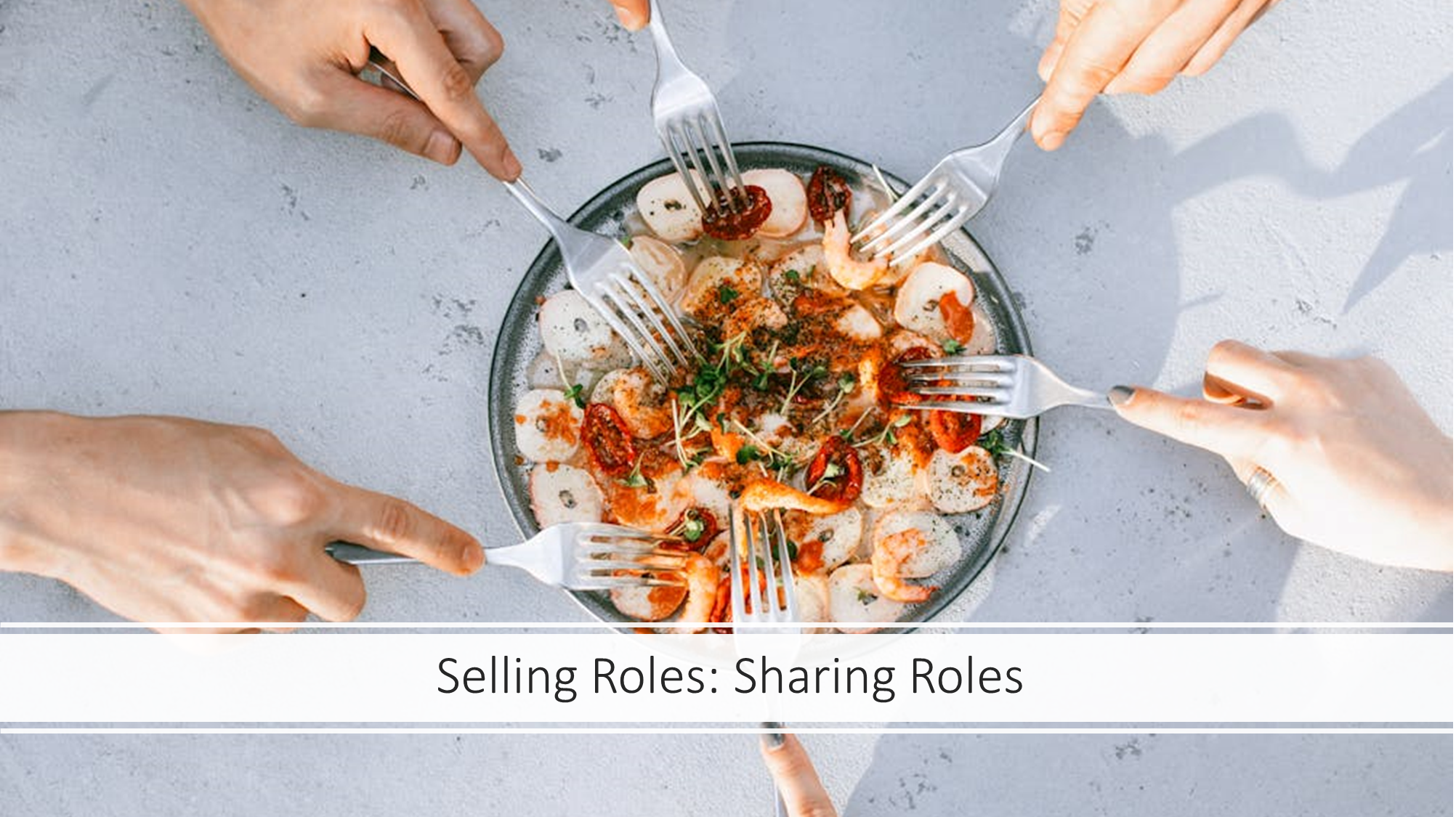 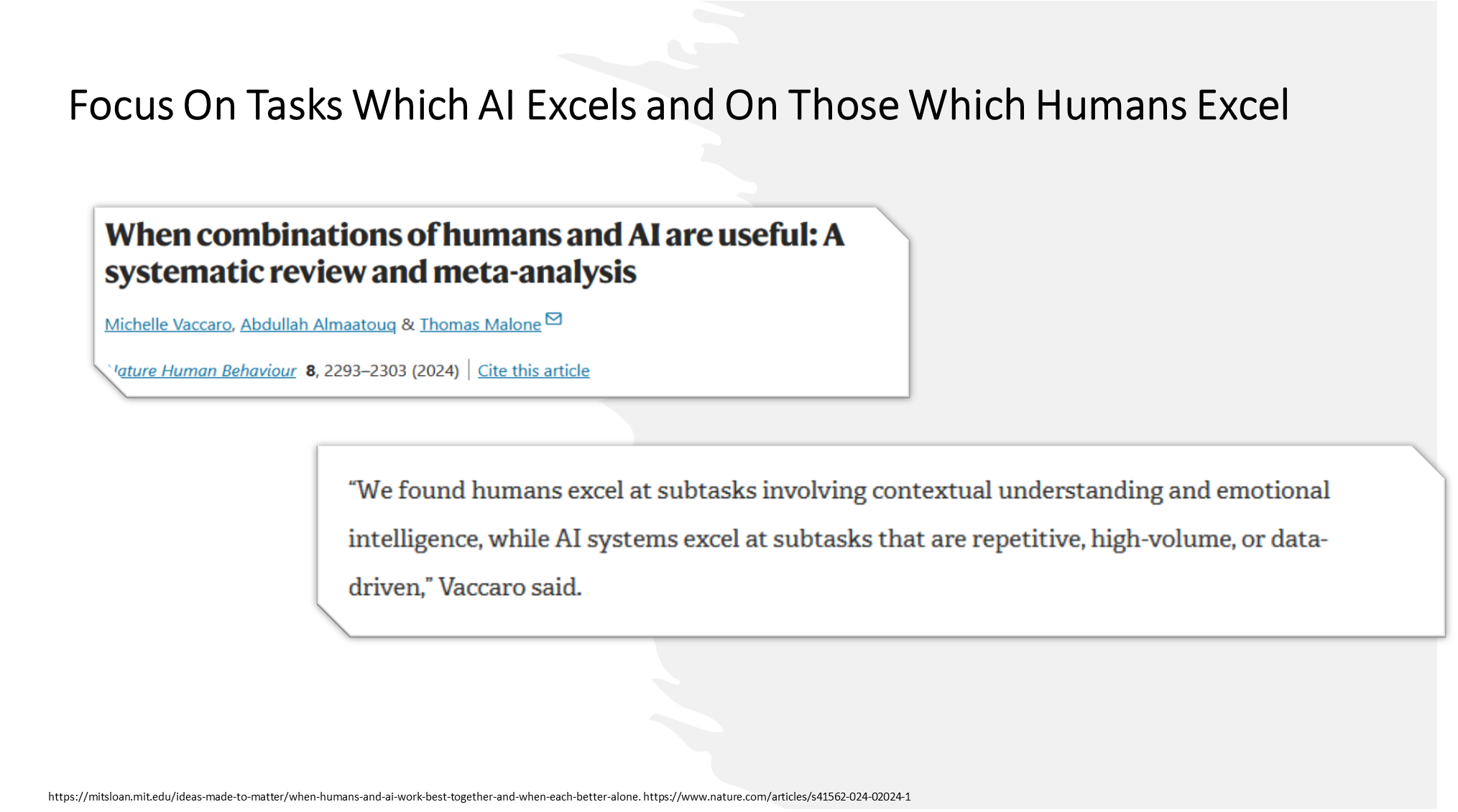 Integrating AI into the Relationship Selling Process
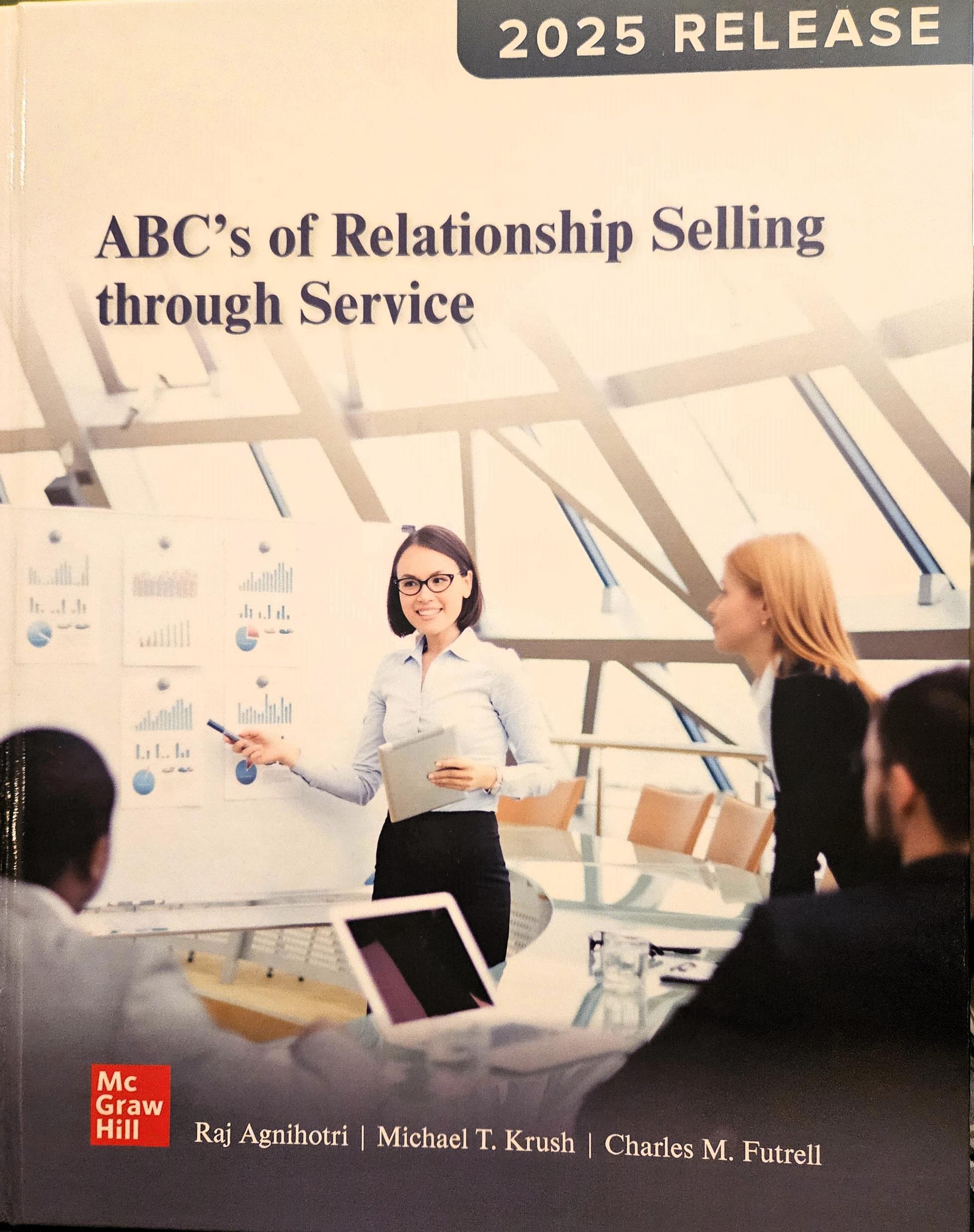 Thank you!
CONTACT US:Raj Agnihotri: raj2@iastate.eduMike Krush: mikekrush@ksu.edu
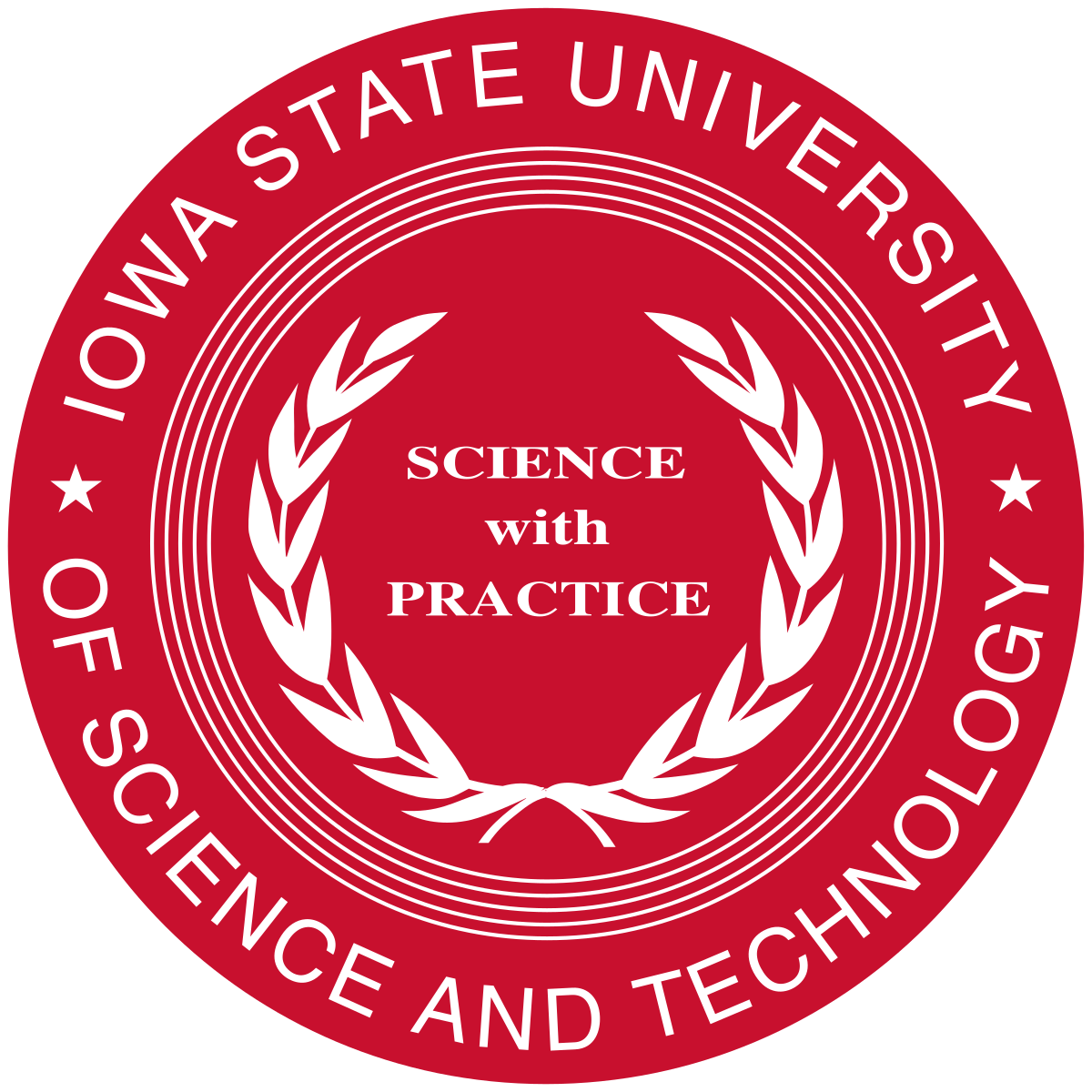 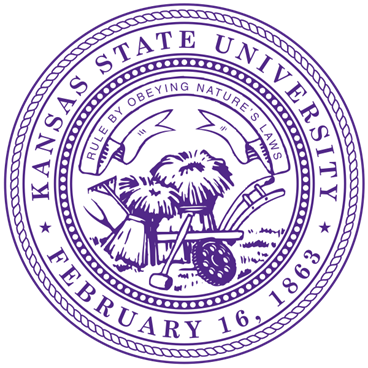